Plesso «Siciliano»
SCOPRO E....GIOCO CON LE MANI!
A cura di Marina Romano
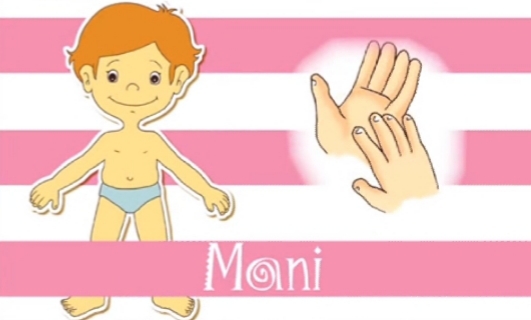 Sez. E
Ins. Esposito Teresa
Ins. Romano Marina
OSSERVA LE TUE MANI E LE PARTI CHE LE COMPONGONO: DORSO, PALMO E DITA.
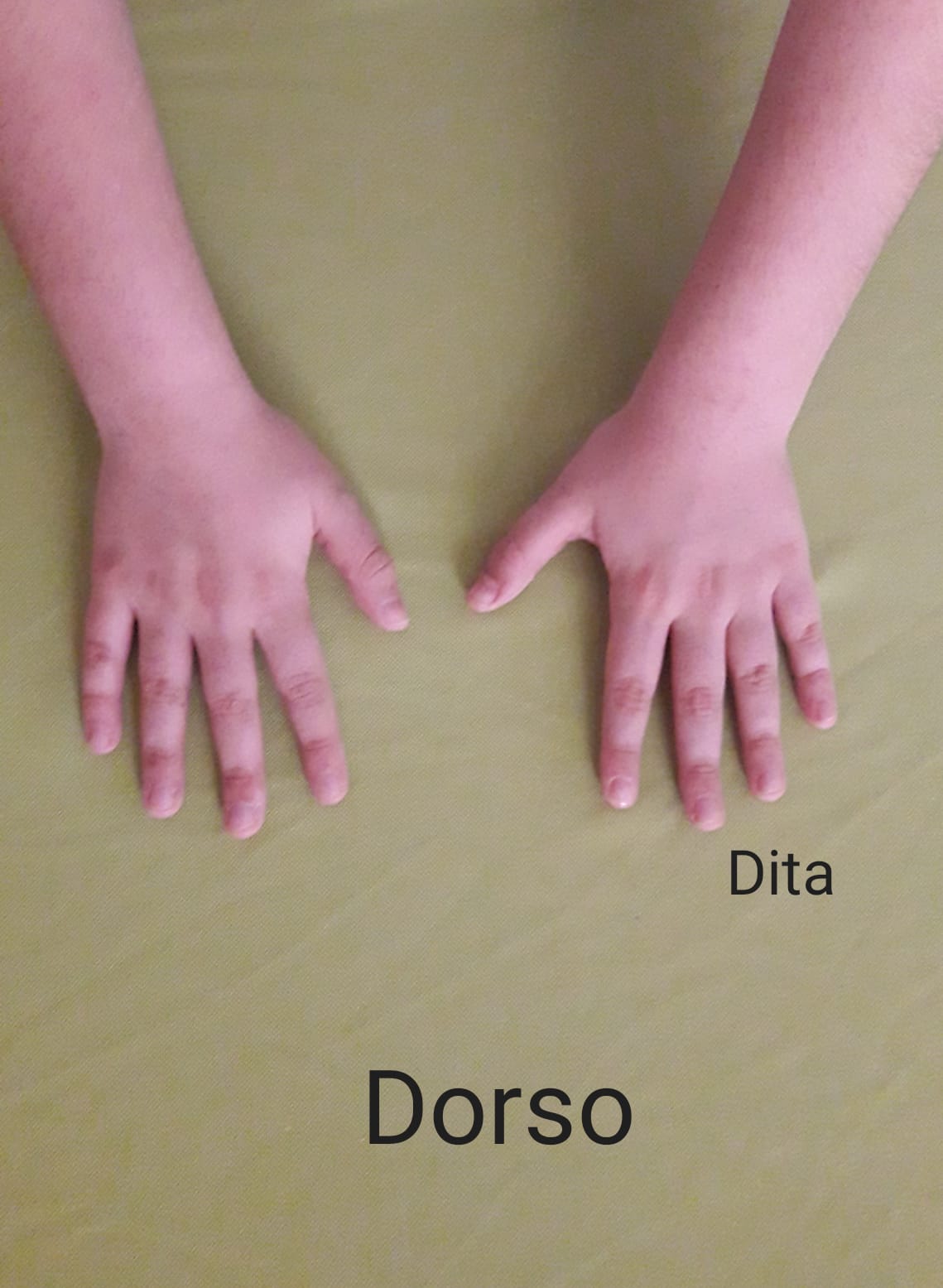 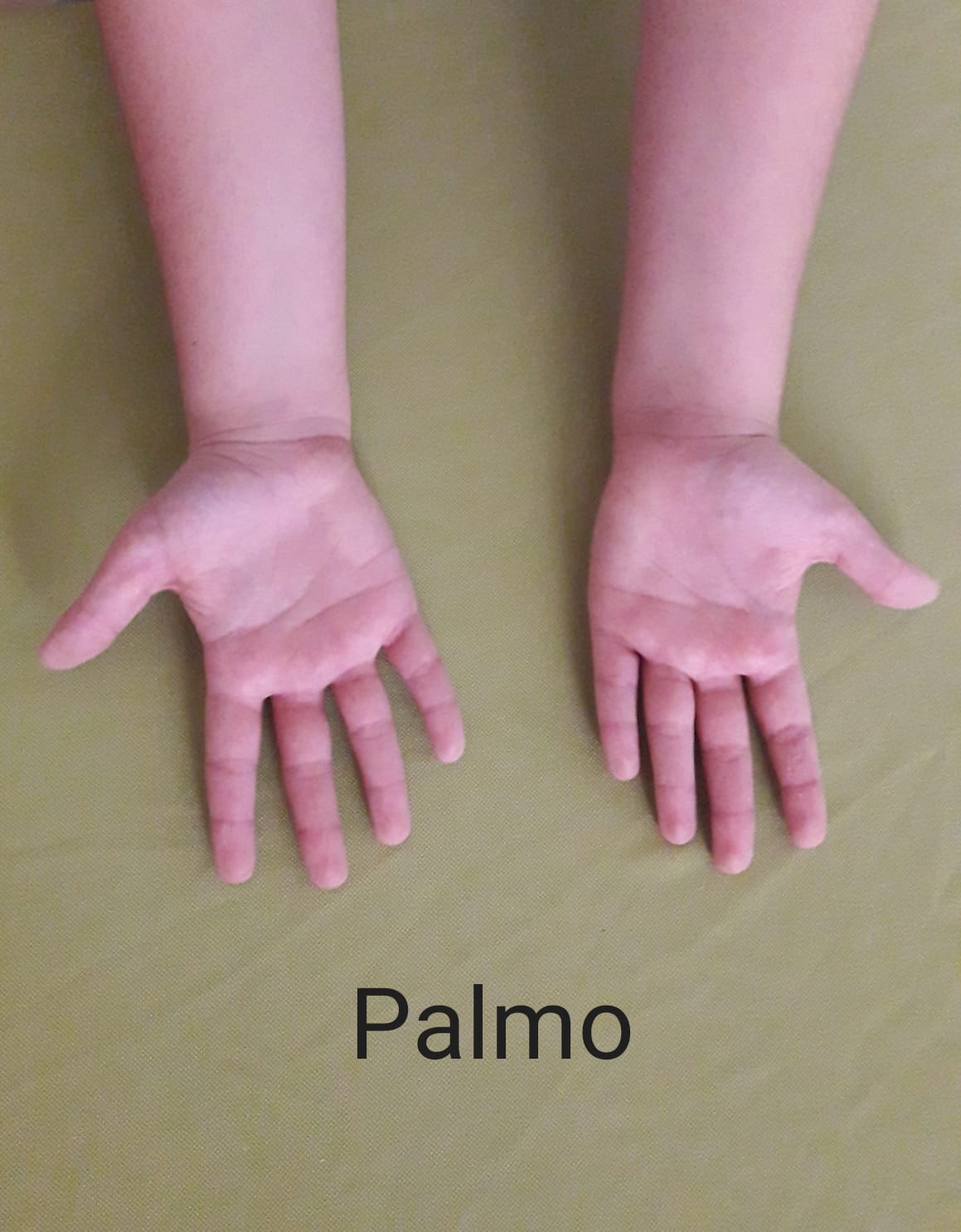 TRACCIA CON IL PENNARELLO IL CONTORNO DELLE TUE MANI E COLORA DI BLU QUELLA DESTRA E DI ROSSO QUELLA SINISTRA. Segui quanto indicato!
Ascolta
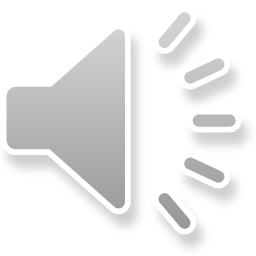 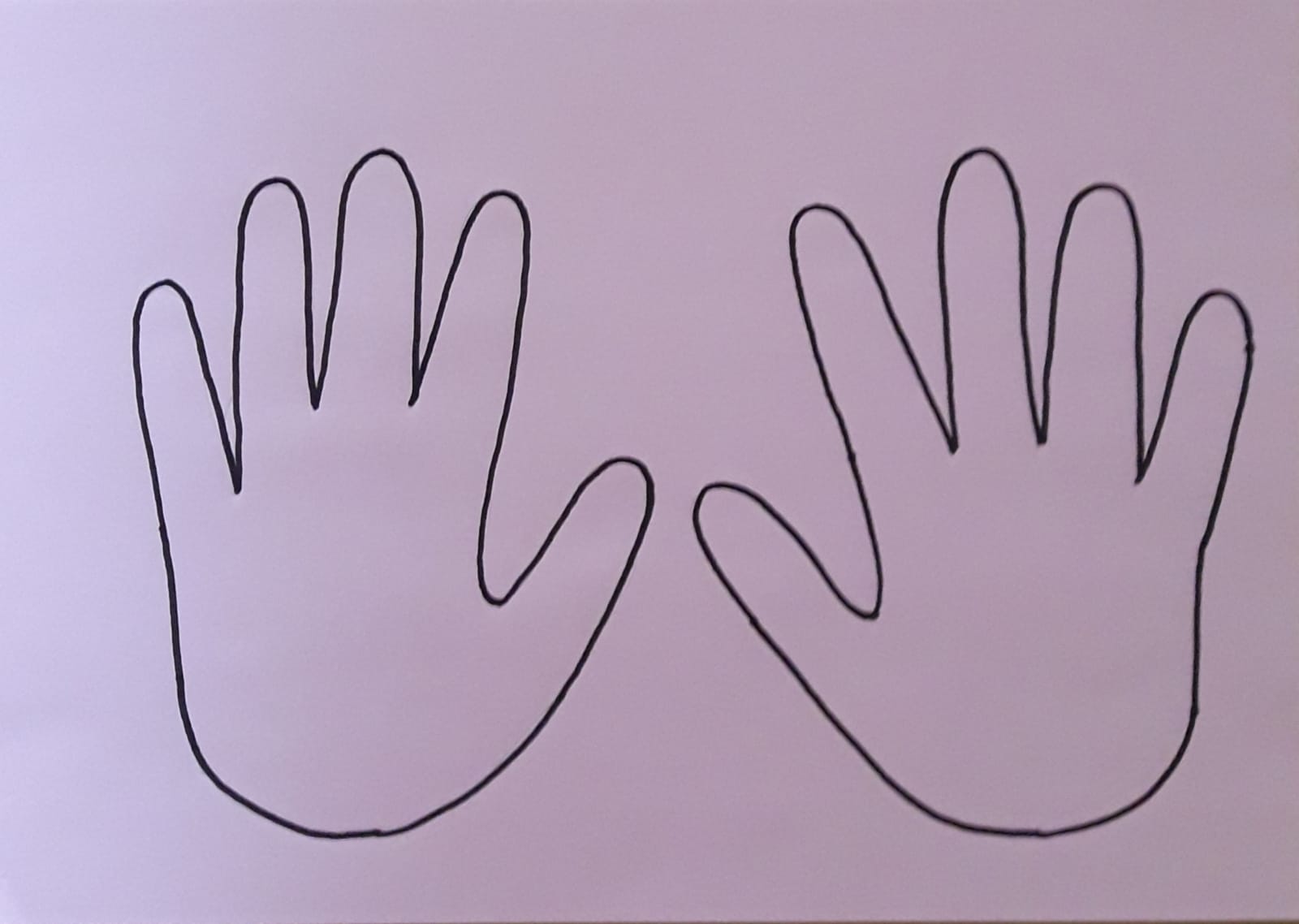 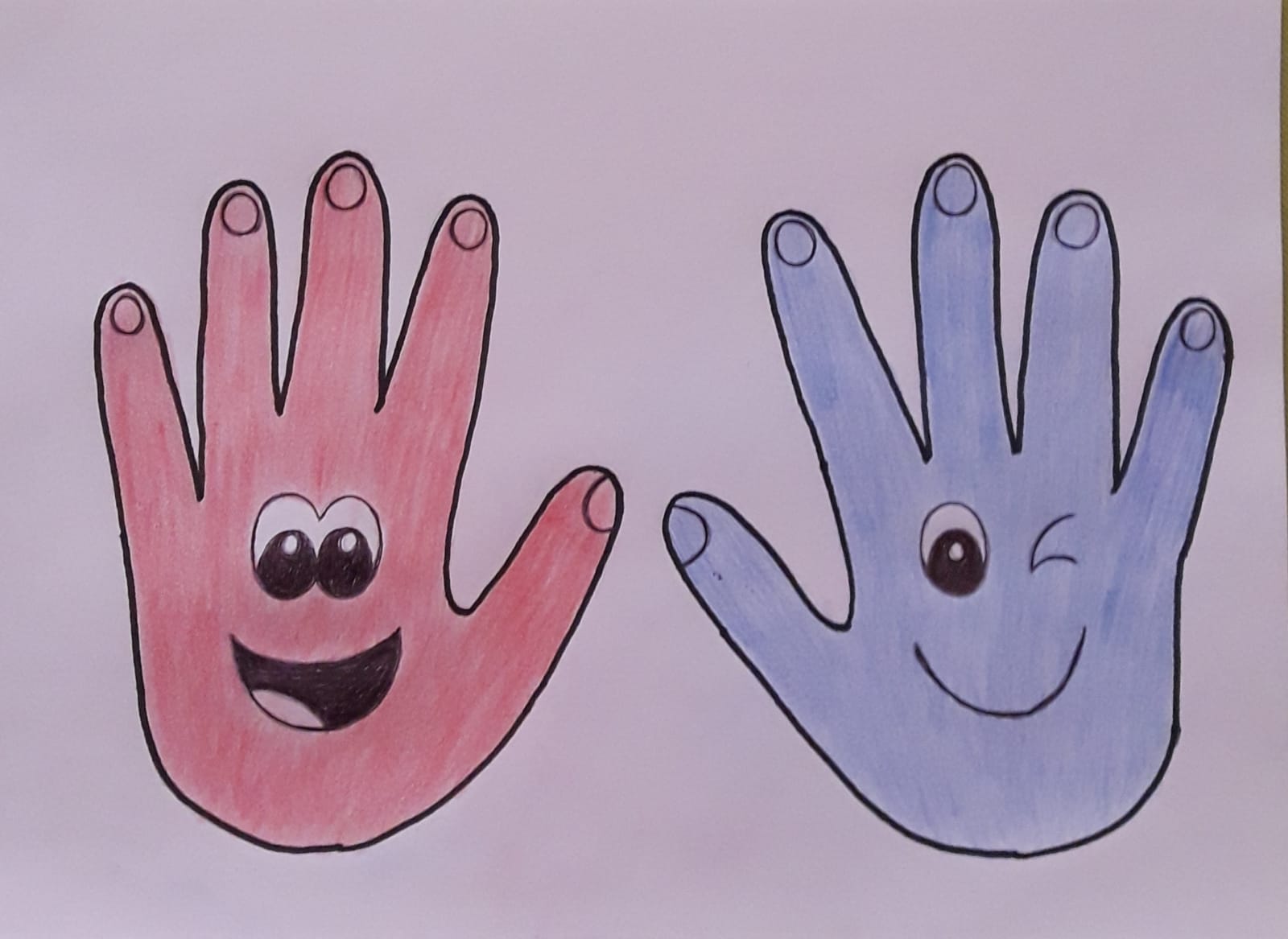 SE APRI BENE LE MANINE CINQUE DITA TROVERAI, HANNO UN NOME, NON LO SAI? ALLORA RICORDARTELO POTRAI, MEMORIZZANDO QUESTA SEMPLICE FILASTROCCA SU QUESTI CINQUE SPECIALI AMICI CHE, SEMPRE INSIEME E FELICI, COMPONGONO OGNI MANO!
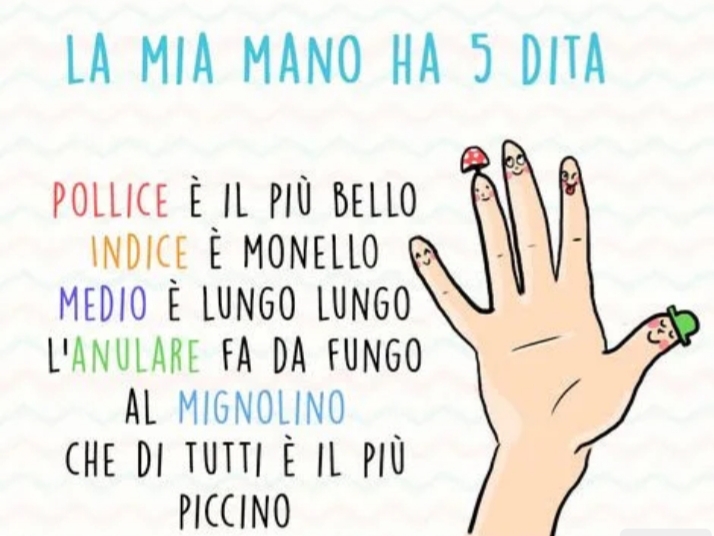 Ascolta
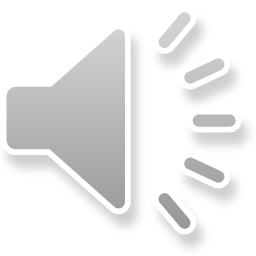 STAMPA L'IMMAGINE DELLA "MANO DIVERTENTE", COLORALA, RITAGLIALA E INCOLLALA SU UN CARTONCINO. CREA COSI' UNA MANO DAI SIMPATICI BURATTINI DA ANIMARE E FAR PARLARE. Ecco come!
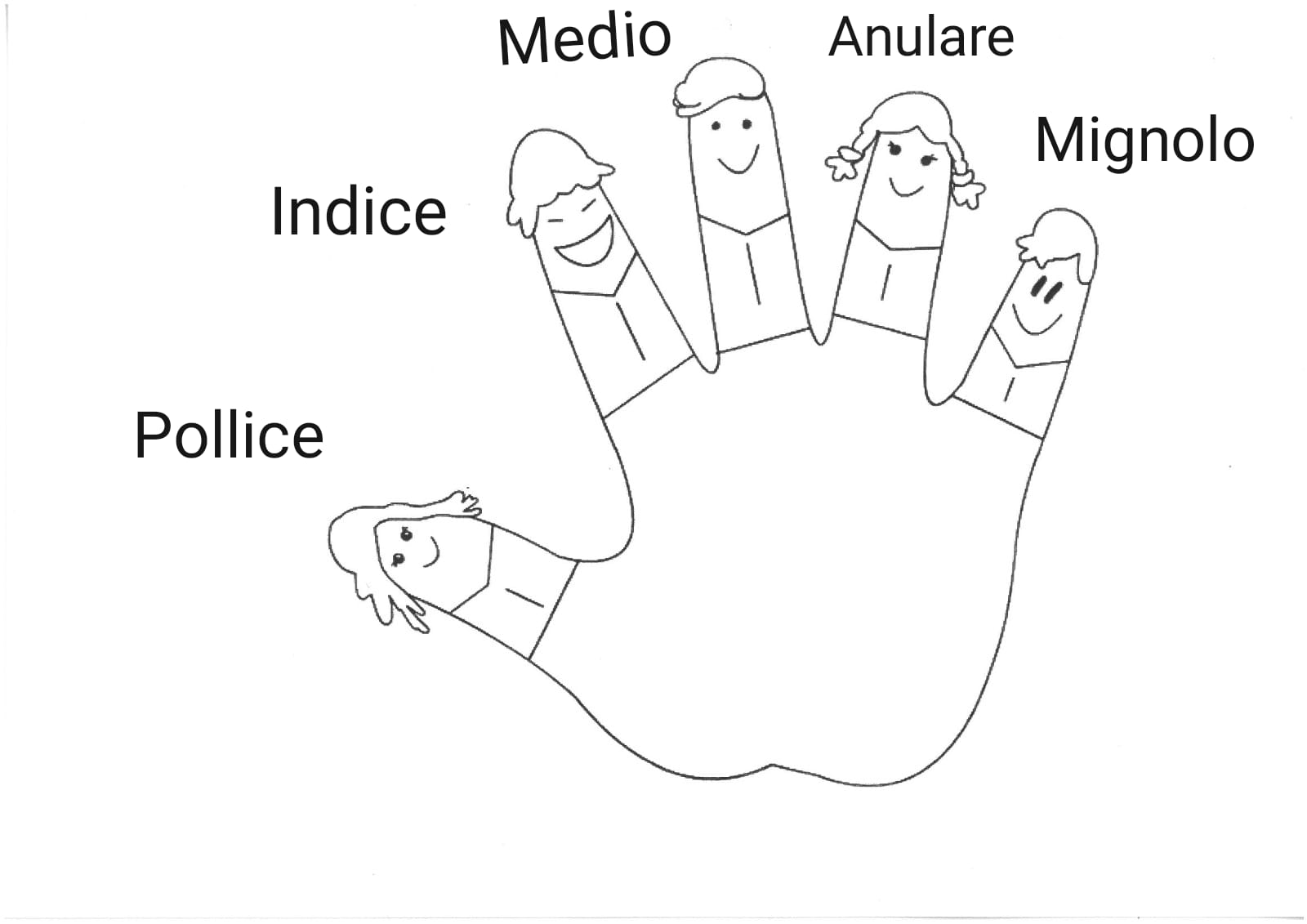 Ascolta
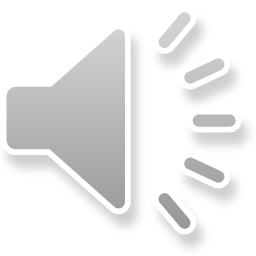 ED ECCOLA COSI' PRONTA PER  GIOCARE, ...LIBERANDO LA FANTASIA!
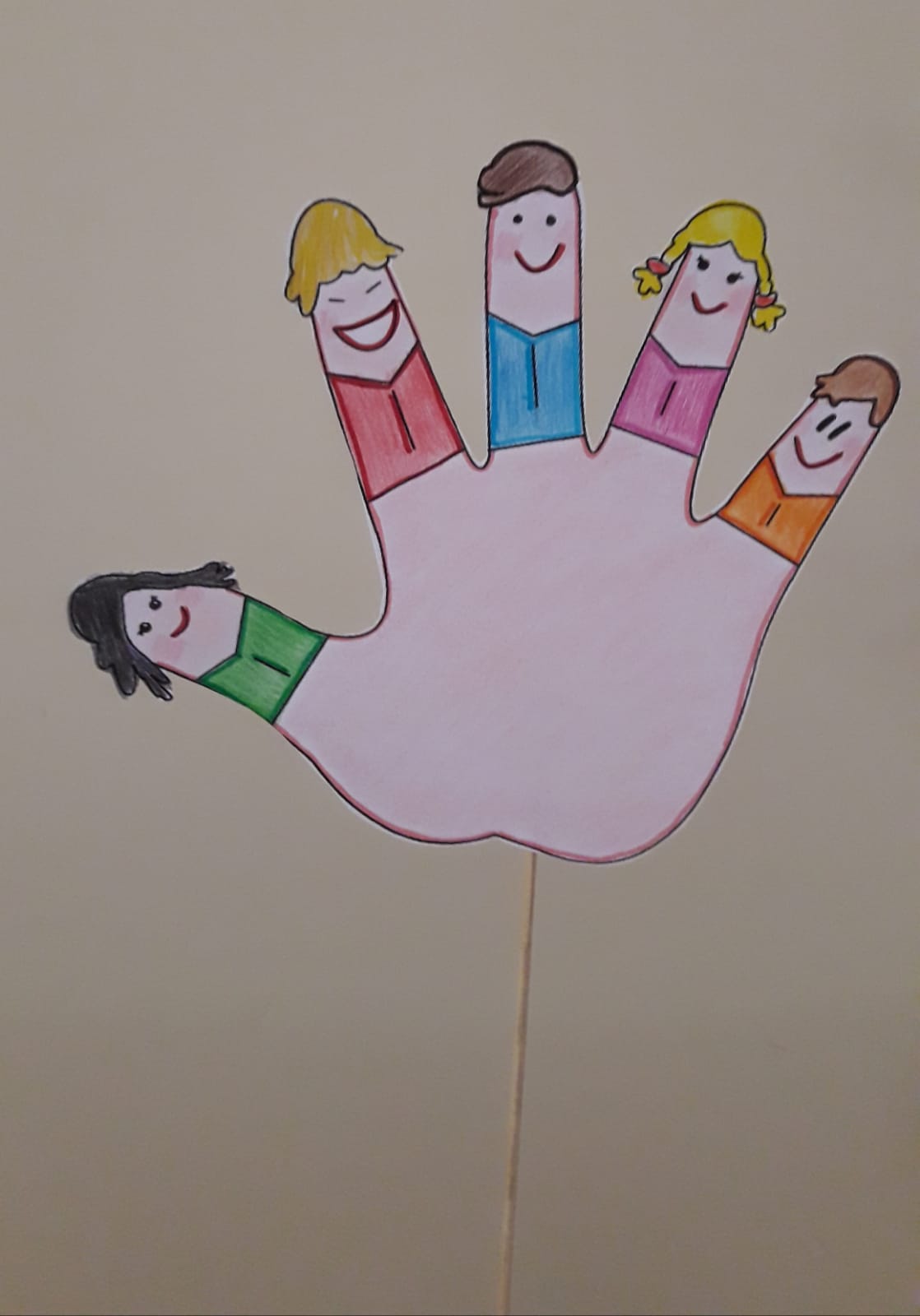 Buon lavoro e 
buon divertimento!